Language Barriers in Healthcare
Saadiq Moolla
December 2017
The RSA and WC Context
11 Official Languages
English, Afrikaans & Xhosa predominate in WC
Immigrants
Healthcare Context
Numerous Barriers to Healthcare
Cost
Transport
Waiting times
Supplies
Other responsibilities
Education
Language
Healthcare Context
Doctors
Predominantly speak English and Afrikaans
From other parts of the country
From other countries/continents
Time constraints
Typical clinic doctor expected to see +/- 40 patients in a day
Few consultations in home language
6% in one study1

Levin ME. Language as a barrier to care for Xhosa-speaking patients at a South African paediatric teaching hospital. S Afr Med J. 2006 Oct; 96 (10): 1076-9.
Effects of the Language Barrier
Patients
Have difficulty making themselves understood
Have difficult understanding the doctor
Have difficulty asking questions
Reduced ability to participate in decision-making
Implications for informed consent
Are dissatisfied with the communication
Are concerned about the negative effects
Fear
Frustration
Effects of the Language Barrier
Doctor
Difficulty establishing rapport, being kind empathic or approachable
Wrong history
Unable to give adequate health education
Time
Frustration
Systemic
Increased cost of investigation
Effects of the Language Barrier
Delayed or incorrect diagnosis
Reduction in patient understanding of
Diagnosis
Management/Treatment
Following health education/promotion
Using treatment incorrectly
Defaulting
Follow up
Patients lost to the system
Non-adherence to medical advice
Effects of the Language Barrier
Language-intensive problems
Psychosocial problems
Mental Health
Current Solutions
Interpreters
May be
Ad hoc
Nurses
Telephonic
Professional
Problems
Broken telephone
Time-consuming
Subverts doctor-patient relationship
Confidentiality, sensitivity and agendas
Current Solutions
Codeswitching
Language education in the medical curriculum



There remains a lack of research and policy attention to the issue!
Cultural competence
Direct language translation is not enough
Words and ideas may not translate directly
Patients have different understandings of disease to doctors
Explanations need to be at the appropriate level for the patient to understand
Mobile Translate MD
Saadiq Moolla
December 2017
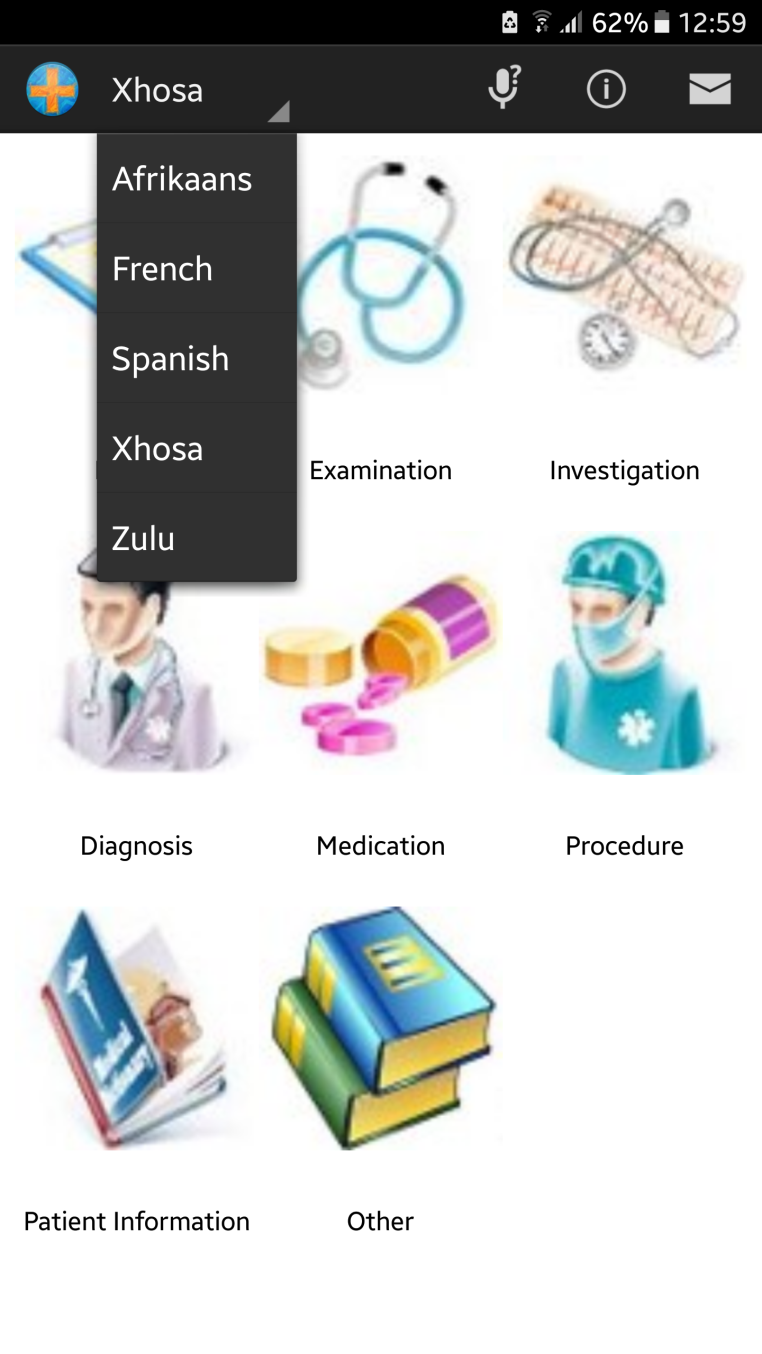 Introduction
Cellphone-based
Direct medical translations
5 Languages
Afrikaans
French
Spanish
Xhosa
Zulu
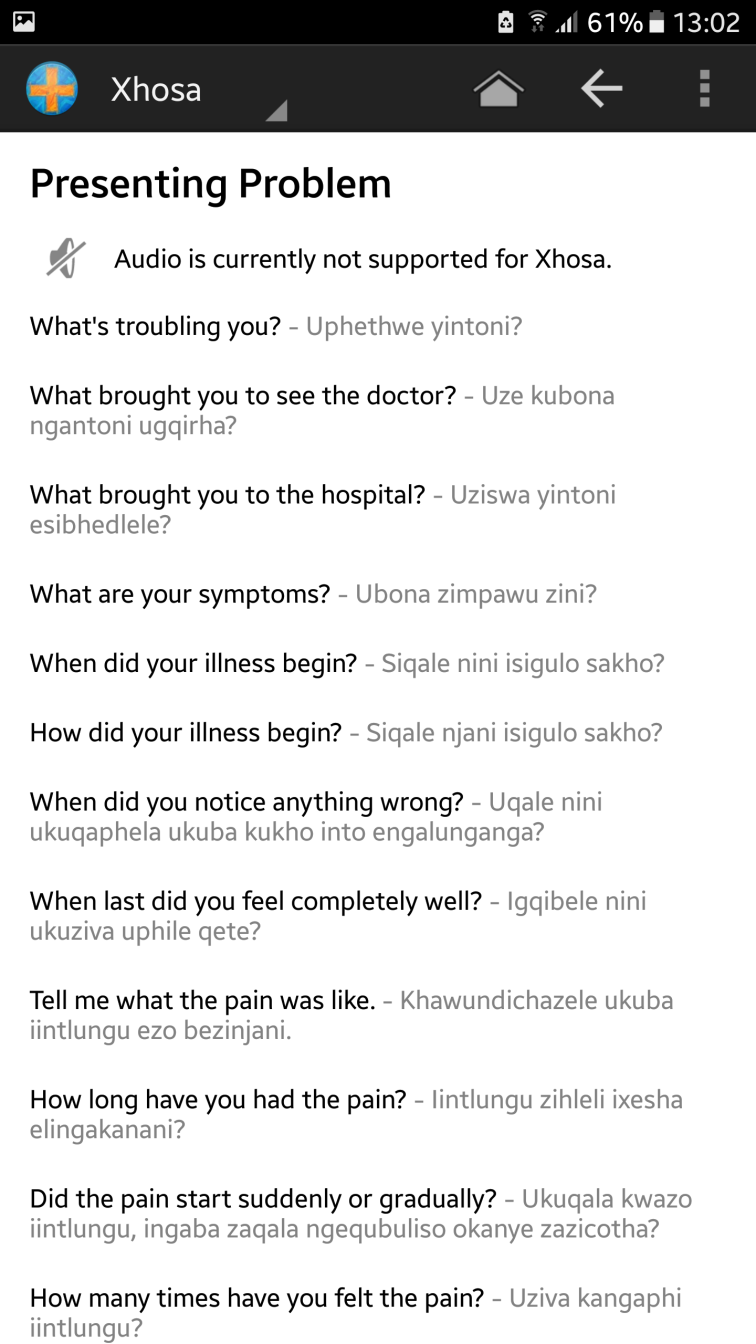 Topics
History
Examination
Investigation
Diagnosis
Medication
Procedure
Patient Information
Other
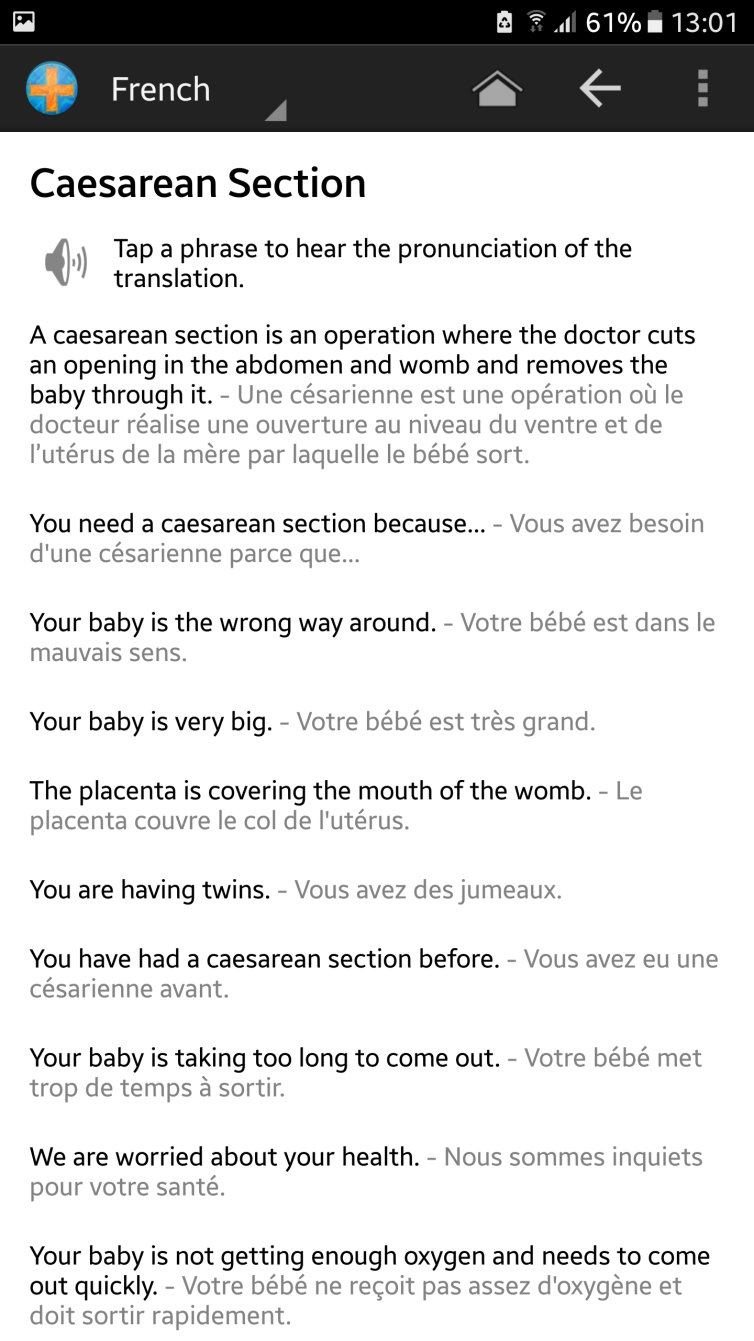 Additional Features
Audio for selected languages
Links to tutorials
Challenges
Pronunciation
Patient responses
Content
Links
Android App
play.google.com/store/apps/details?id=nfs.mobiletranslatemd
MobileXhosa Website
mobilexhosa.co.nf
Facebook Page
facebook.com/mobiletranslate